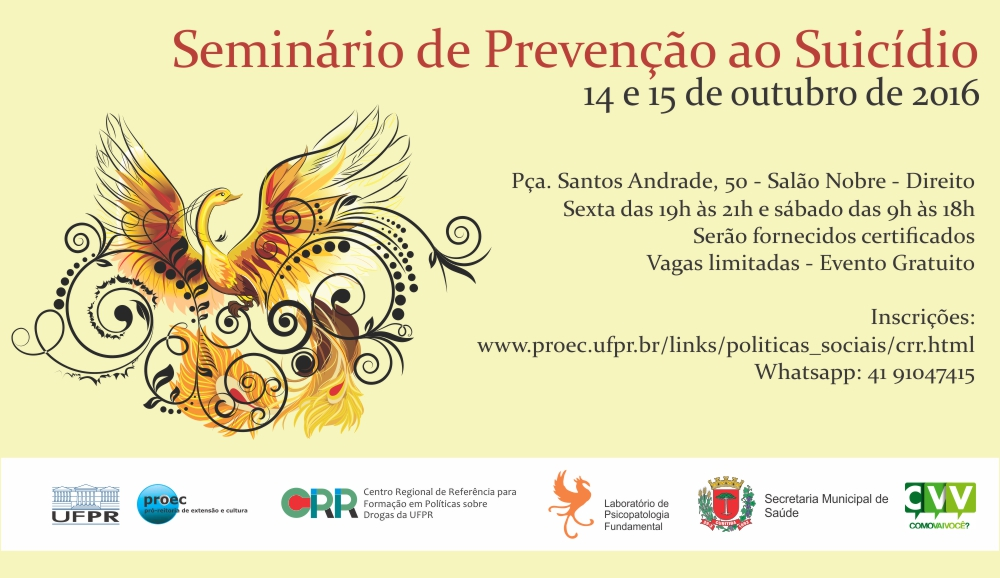 III Seminário de Prevenção do Suicídio- UFPR
Rodrigo Nejm
Diretor de Educação
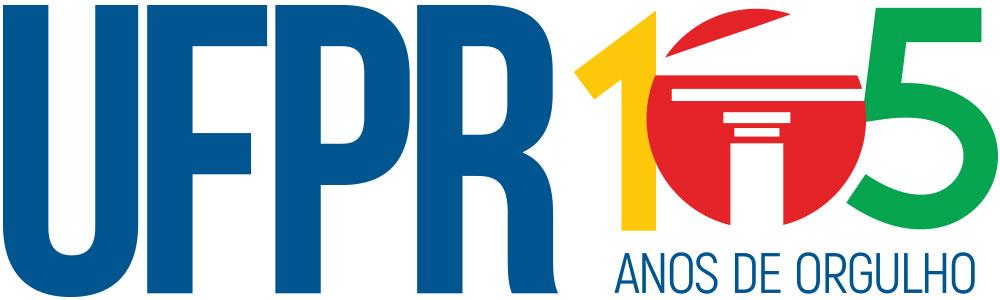 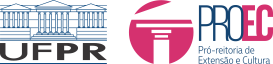 Clique nos links para acessar o conteúdo do Seminário:
Nota SaferNet sobre Baleia Azul
https://www.facebook.com/SafernetBR/posts/1317178101663414?__xts__[0]=68.ARD5_43LthdxWuPBtBJiR4hrAjUjPPZE68Fn_vNaF2W0TlR6lTlrYZUegMOnubg_hVO9rhLseiPyQWWeXngFpo4KAOEinH5w3cHWKPnDtWt6W7wS_MSDv5ETtgoXnhNKFID9tNVaDH_e7qbVjr-DD2aeOVzxLOi1MYvGvtvY-WuK4hoA4UhR8g&__tn__=-R
        Nota  SaferNet sobre Momo
https://new.safernet.org.br/content/suposto-desafio-da-momo#
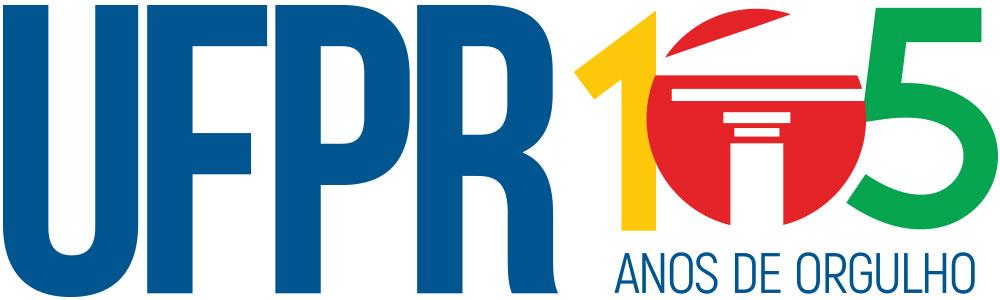 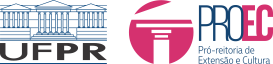 Clique nos links para acessar o conteúdo do Seminário:
Recursos  para pais e educadores debaterem Série 13 Razões
https://d1msa02p2vx1bf.cloudfront.net/wp-content/uploads/Brazil-Guia-de-discussao-de-13-Reasons-Why-1.pdf
         Campanha #EuEstou
https://www.facebook.com/EuEstou/

https://www.instagram.com/euestou/
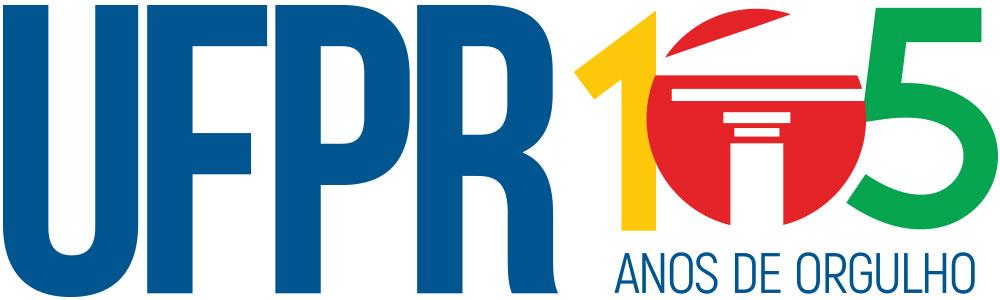 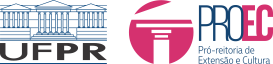 Clique nos links para acessar o conteúdo do Seminário:
Recursos - Facebook

Bem-estar:        https://www.facebook.com/safety/wellbeing

https://www.facebook.com/help/resources/63617265
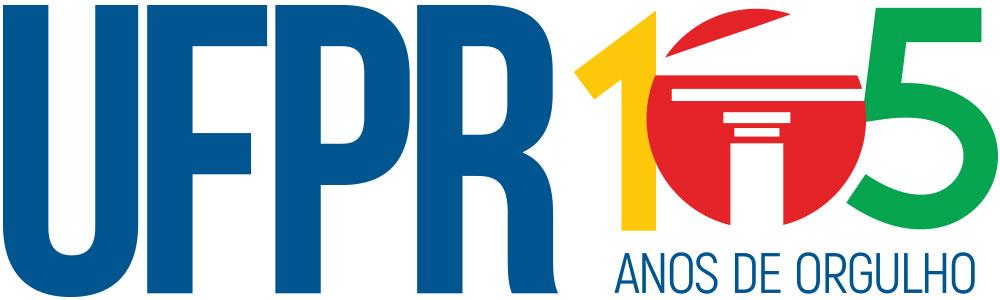 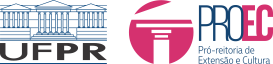 Clique nos links para acessar o conteúdo do Seminário:
Guia  sobre como ajudar um amigo:  https://fbnewsroomus.files.wordpress.com/2017/04/ajude-um-amigo-em-necessidade.pdf
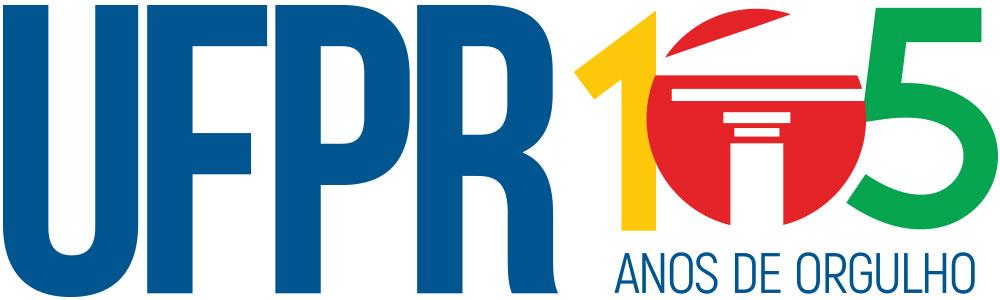 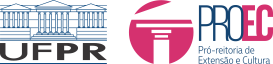 Clique nos links para acessar o conteúdo do Seminário:
Prevenção do Suicídio - Manual dirigido a profissionais das equipes de          saúde mental
http://bvsms.saude.gov.br/bvs/publicacoes/manual_editoracao.pdf

         Cartilha com dicas para jornalistas de como abordar o tema
http://portalarquivos2.saude.gov.br/images/pdf/2017/setembro/20/Folheto-jornalistas-15x21cm.pdf
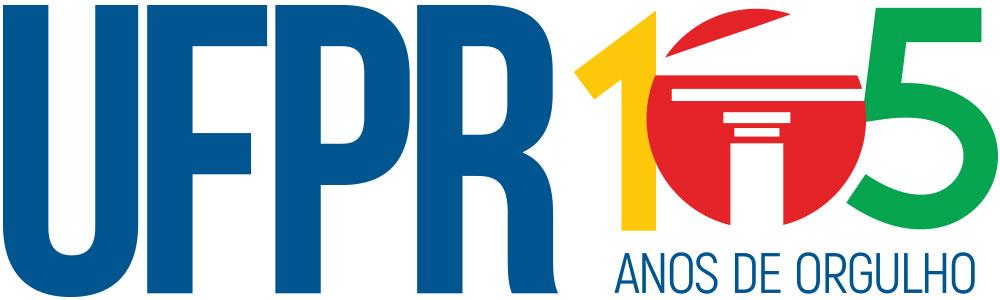 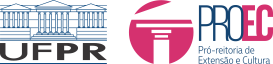 Clique nos links para acessar o conteúdo do Seminário:
Prevenção do suicídio: um manual para profissionais da mídia  (ORGANIZAÇÃO MUNDIAL DA SAÚDE)         http://apps.who.int/iris/bitstream/handle/10665/67604/WHO_MNH_MBD_00.2_por.pdf;jsessionid=680D8A1BEC7DCC1A6152C4BE09816AC5?sequence=7
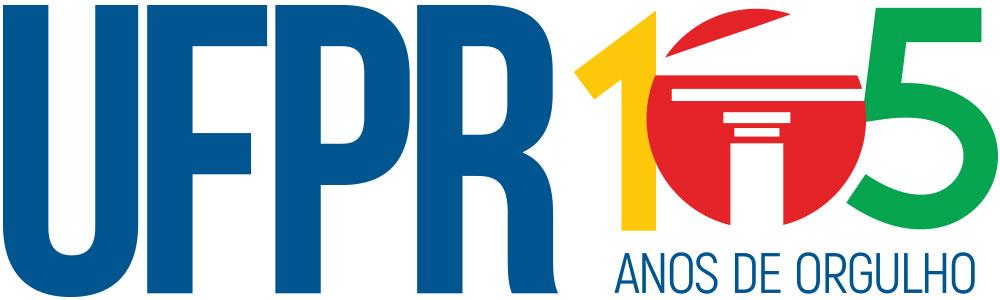 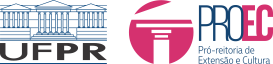 Onde buscar ajuda para prevenir o suicídio?
CAPS  e Unidades Básicas de Saúde (Saúde da família, Postos e          Centros de Saúde).
       UPA   24H, SAMU 192, Pronto Socorro; Hospitais
        Centro  de Valorização da Vida – 188 (ligação gratuita)
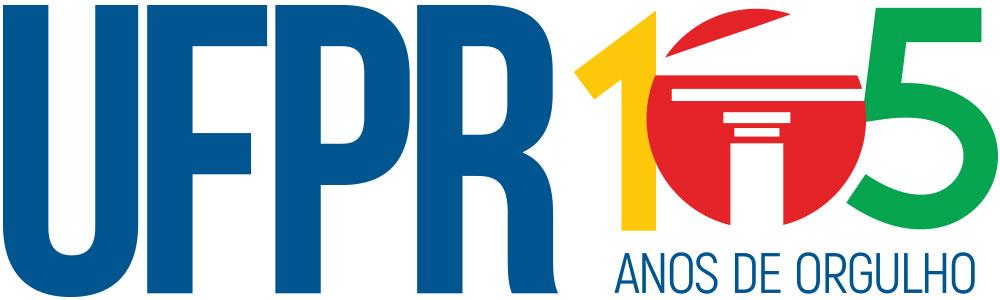 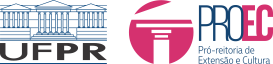